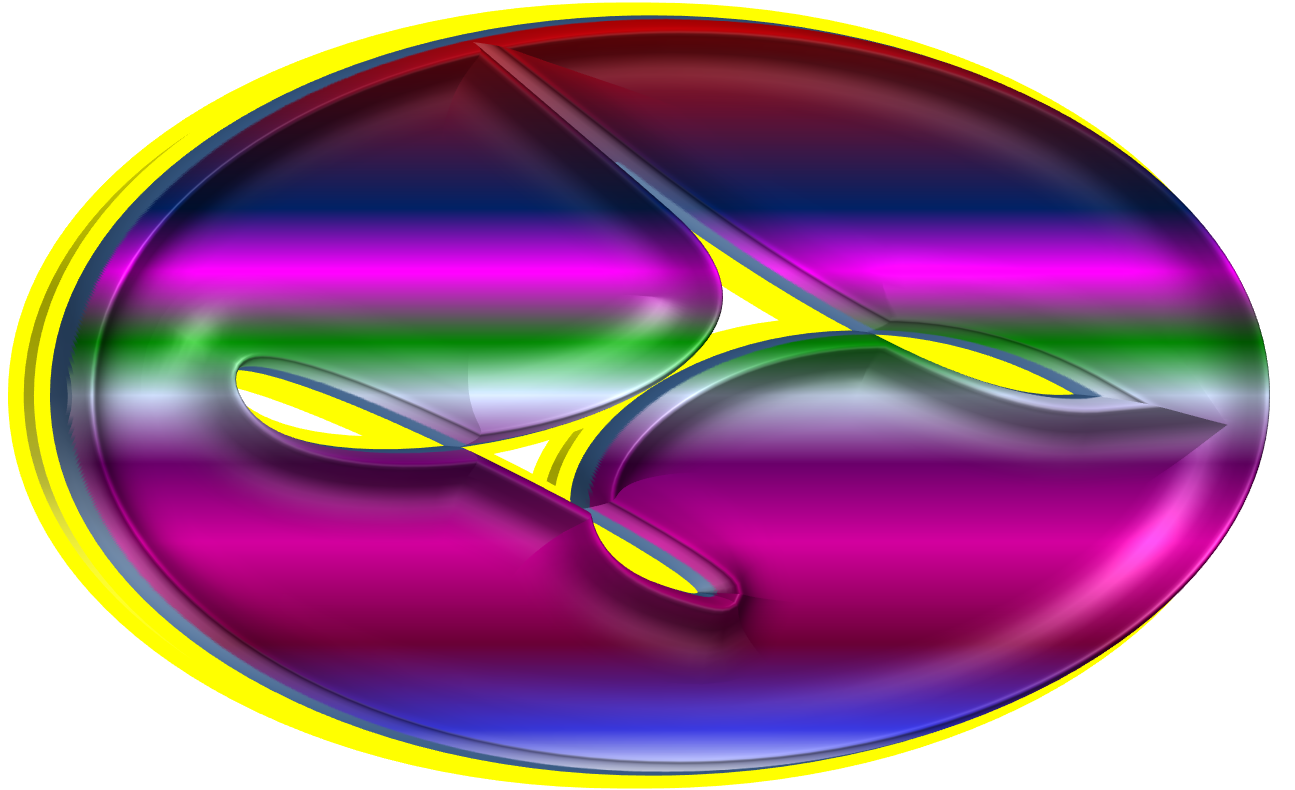 الوحدة الأولى
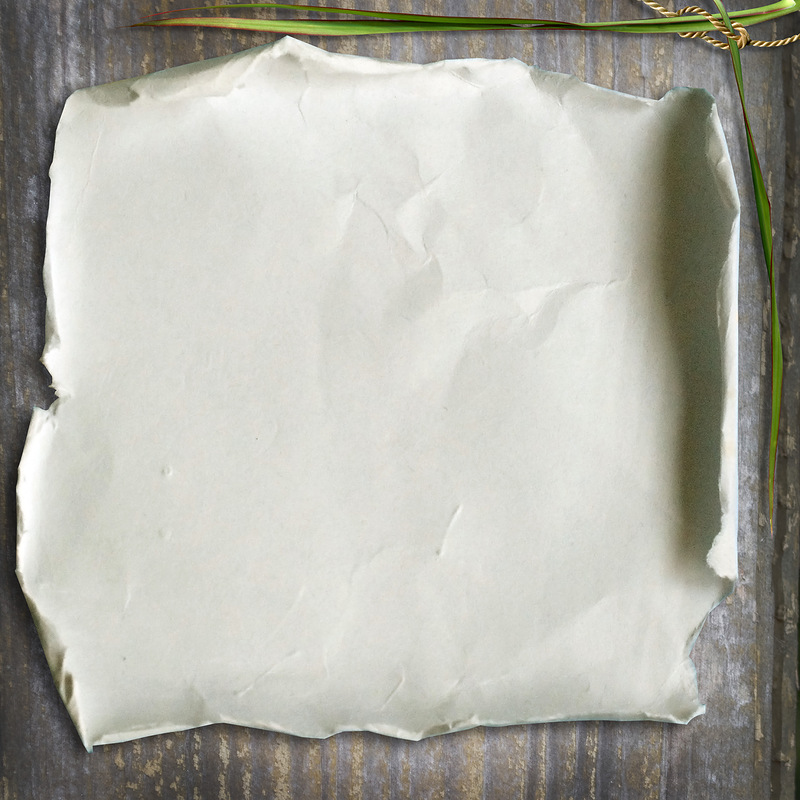 الوحدة القرائية
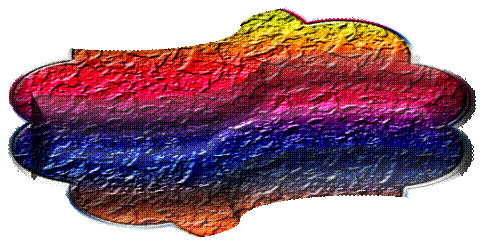 القراءة الإعلامية
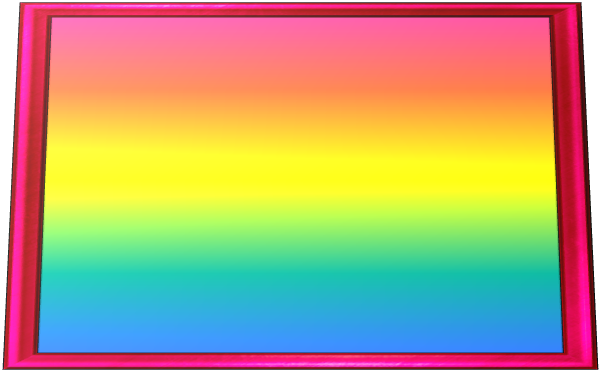 الاختبار القبلي
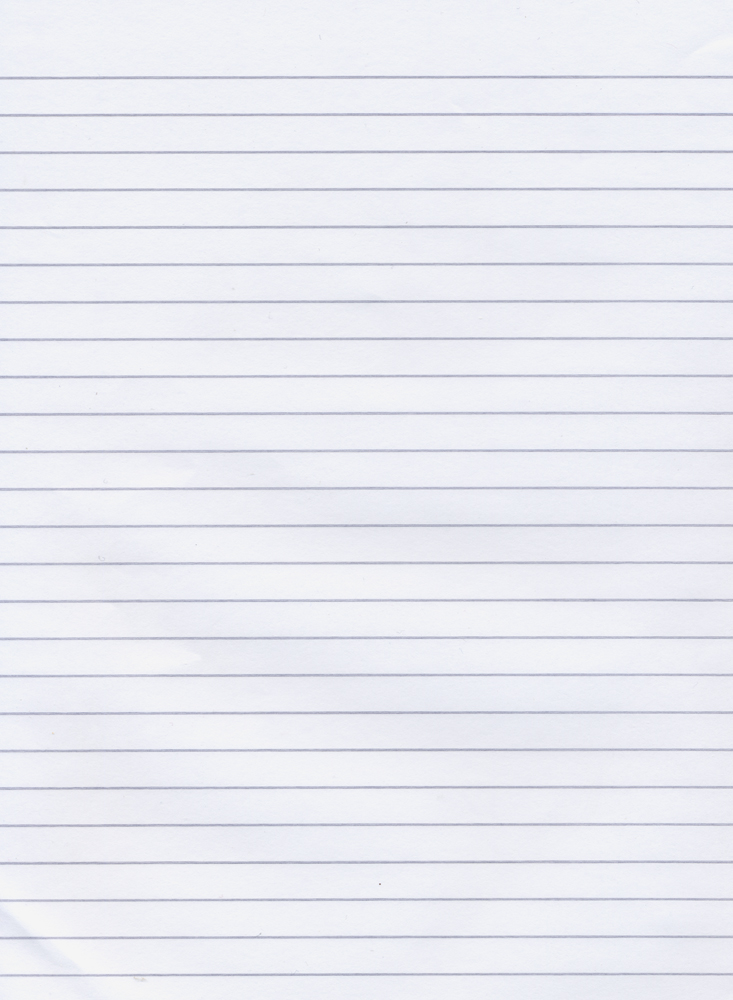 أولاً: اكتب في الجدول التالي خصائص كل وسيلة إعلامية كما في المثال الأول:
خصائصها ونقاط قوتها
الوسيلة الإعلامية
سرعة إنتاجه وتطويره وتحديثه 
سهولة الوصول إليه
قدرة المستخدم على التفاعل والمشاركة 

...................................................................................................................................................................
الإعلام الإلكتروني (الإنترنت والمنتديات ووسائل التواصل الاجتماعي إلخ)
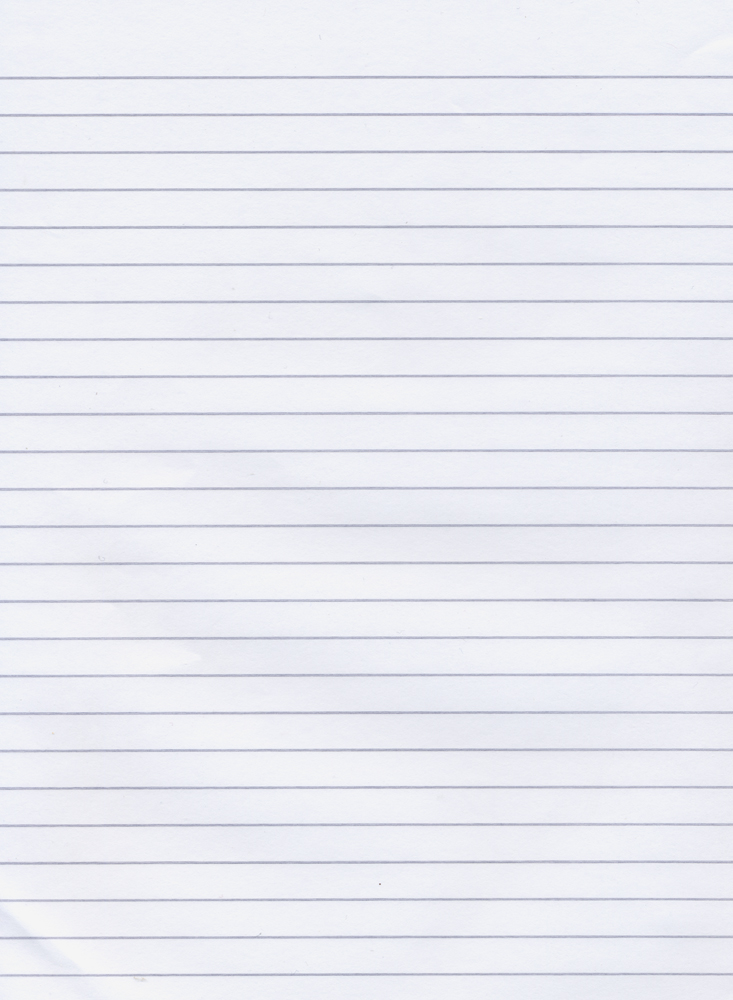 أولاً: اكتب في الجدول التالي خصائص كل وسيلة إعلامية كما في المثال الأول:
خصائصها ونقاط قوتها
الوسيلة الإعلامية
الإعلام الإلكتروني (الإنترنت والمنتديات ووسائل التواصل الاجتماعي إلخ)
ومن خصائصه أيضاً التنوع – المرونة – المساحة الجغرافية – قلة التكاليف – التفاعلية
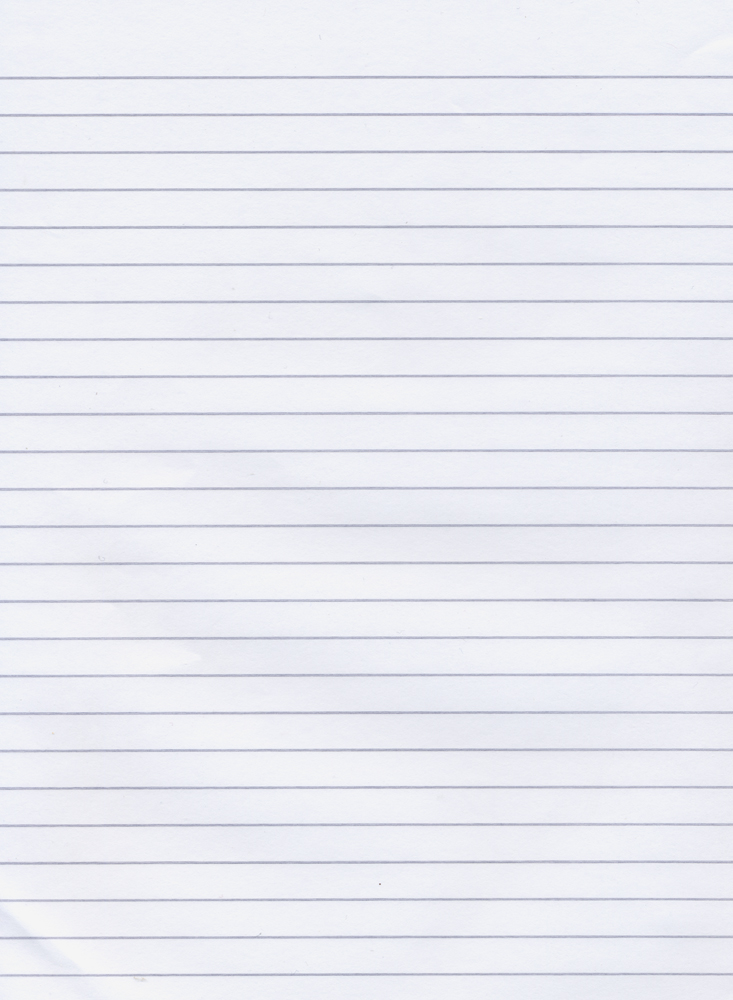 أولاً: اكتب في الجدول التالي خصائص كل وسيلة إعلامية كما في المثال الأول:
خصائصها ونقاط قوتها
الوسيلة الإعلامية
في متناول الجميع – معالجة القضايا الجادة – نشر بعض التسلية – نشر الأخبار الفورية المباشرة – نشر الصور المصاحبة للأخبار
الصحيفة (الجريدة)
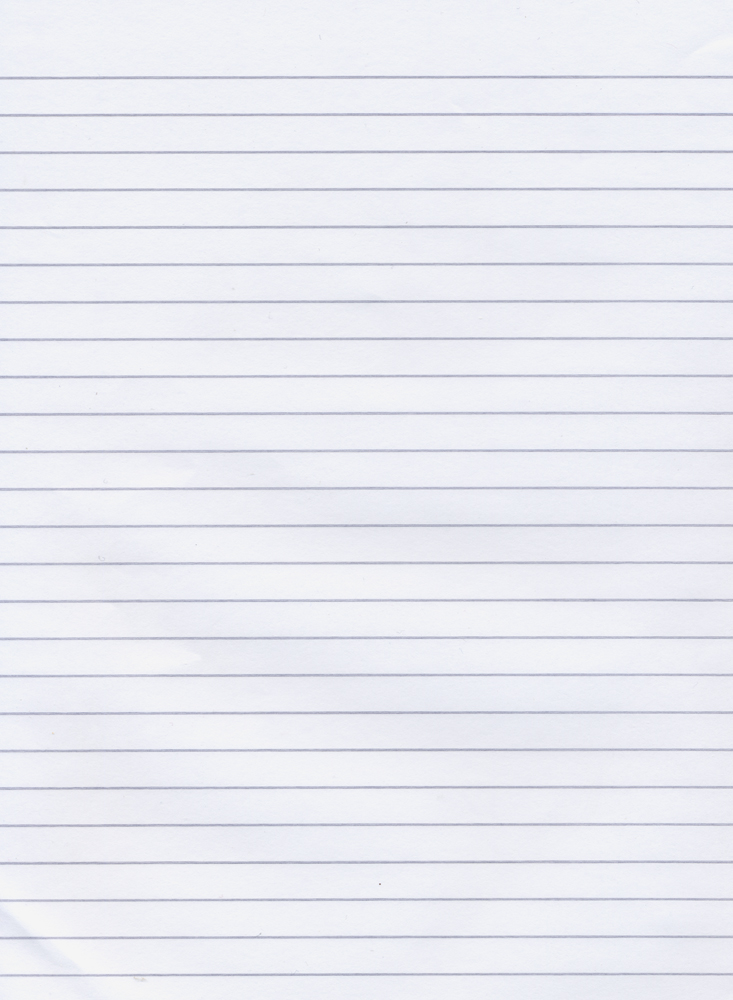 أولاً: اكتب في الجدول التالي خصائص كل وسيلة إعلامية كما في المثال الأول:
خصائصها ونقاط قوتها
الوسيلة الإعلامية
سعة الانتشار – القدرة على مخاطبة جميع المستويات – سهولة المتابعة حتى مع الانشغال – قلة التكلفة – تساعد المستمع على التخيل
الإذاعة
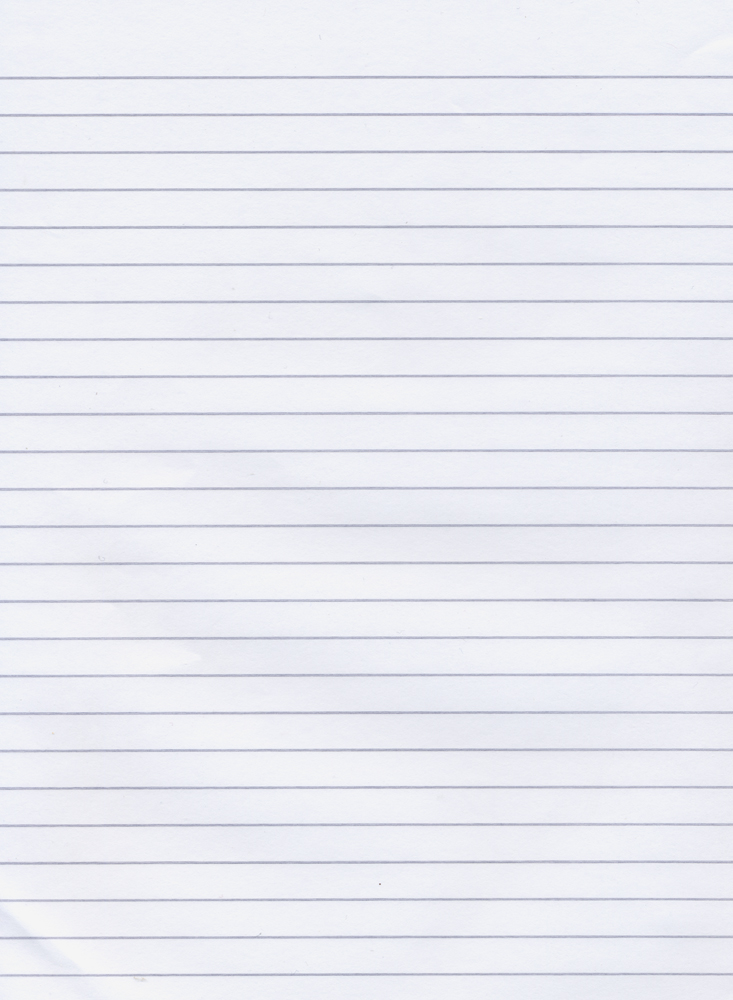 أولاً: اكتب في الجدول التالي خصائص كل وسيلة إعلامية كما في المثال الأول:
خصائصها ونقاط قوتها
الوسيلة الإعلامية
التثقيف والتعليم – التربية – الحضور المتزامن الآنية – اشراك حاستي السمع والبصر – مخاطبة الرأي العام
التلفاز
ثانياً: إذا حدث أن شاهدت حادث سيارة معتاداً أو حادث شغب يسيراً في ملعب لكرة القدم، ثم في اليوم التالي قرأت الخبر في صحيفتين مختلفتين، فبم تسمى رواية الصحيفة التي أغفلت سبب الحادث؟ وبم تسمى رواية الصحيفة الأخرى التي زادت في حجم الحادث؟
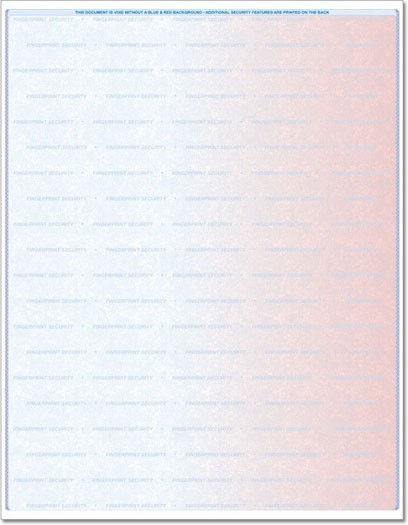 أسمي رواية الصحيفة الأولى رواية .............................................................................
مضللة.
ثانياً: إذا حدث أن شاهدت حادث سيارة معتاداً أو حادث شغب يسيراً في ملعب لكرة القدم، ثم في اليوم التالي قرأت الخبر في صحيفتين مختلفتين، فبم تسمى رواية الصحيفة التي أغفلت سبب الحادث؟ وبم تسمى رواية الصحيفة الأخرى التي زادت في حجم الحادث؟
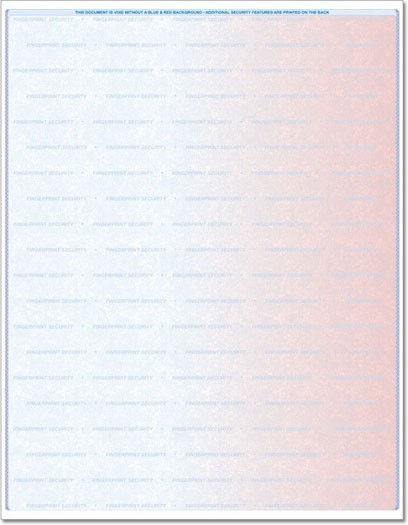 أسمي رواية الصحيفة الأخرى رواية.............................................................................
مضللة.
ثالثاً: إذا شاهدت برنامجاً حواريًّا في التلفاز يستشهد بكلام مبتور من سياقه لأحد الناس، ثم يحكم المتحاورون على ذلك الرجل بحكم معين في غيابه بناء على كلام مجزوء، فبم تحكم على ذلك التصرف؟
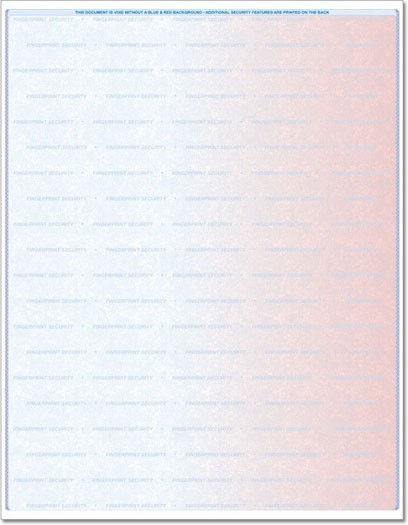 تصرف غير أخلاقي ولا يلتزم بمعايير المهنية الإعلامية وهذا من أساليب التضليل الإعلامي.
رابعاً: أيهما أوثق في رأيك للتثبت من معلومة محددة أهي الموسوعات التقليدية أم ويكيبيديا؟ ولماذا؟
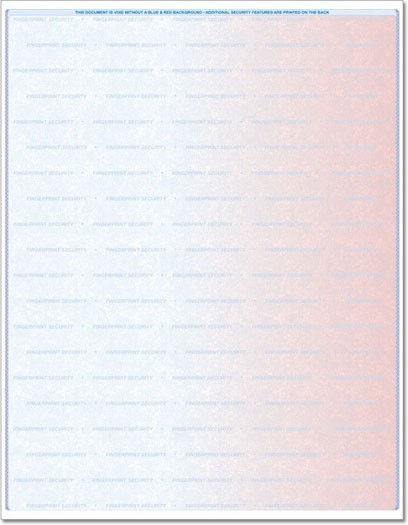 الأوثق:.............................................................................
الموسوعات التقليدية.
السبب:.............................................................................
التخصص والتدقيق.
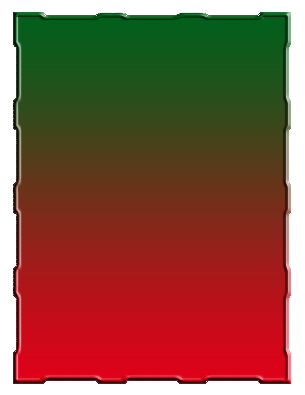 خامساً: إذا وردت معلومة طبية في مجلة طبية أو معلومة علمية في مجلة علمية متخصصة، فكيف يمكن أن تكون درجة مصداقيتها؟ ولماذا؟
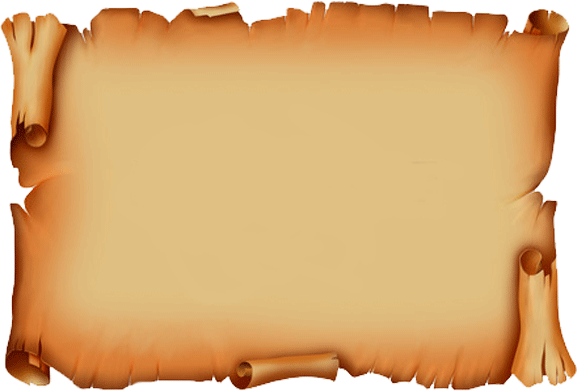 درجة مصداقيتها: 

......................................................................................
صادقة في مضمونها وموثوق بها.
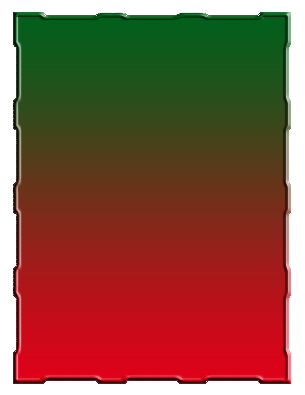 خامساً: إذا وردت معلومة طبية في مجلة طبية أو معلومة علمية في مجلة علمية متخصصة، فكيف يمكن أن تكون درجة مصداقيتها؟ ولماذا؟
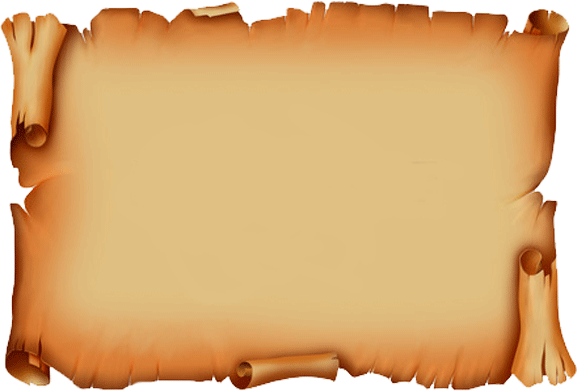 السبب:.



.....................................................................................
التخصص.
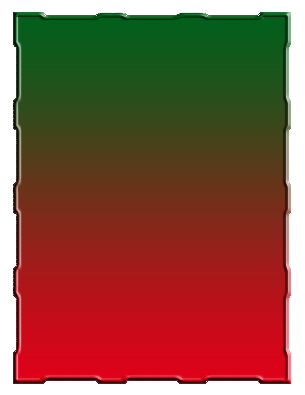 سادساً: خبر يقول: قامت مدرستنا بتنظيم مباراة في كرة القدم بين الصف الأول الثانوي والصف الثالث الثانوي انتهت المباراة بفوز فريق الصف الثالث، ثم وُزعت عليهم الجوائز.
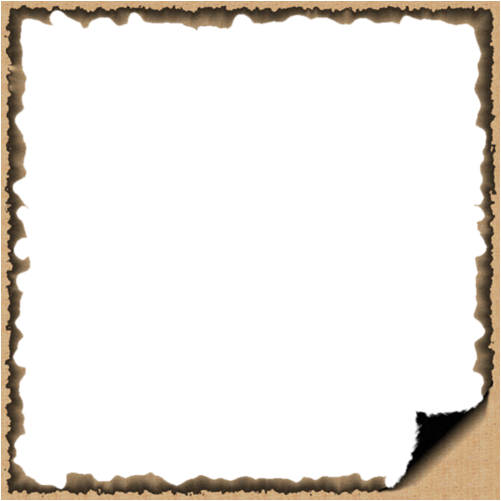 ما المفقود في الخبر السابق؟
الإخبار بقيام المدرسة بتنظيم مباراة بين الصف الأول والصف الثالث، انتهاء المباراة بفوز الصف الثالث، توزيع الجوائز.
سابعاً: ميز في العبارات التالية بين الرأي والحقيقة
رأي
حقيقة
العبارة
يحد المملكة من جهة الغرب البحر الأحمر
حقيقة
سابعاً: ميز في العبارات التالية بين الرأي والحقيقة
رأي
حقيقة
العبارة
الحياة في الريف أجمل من الحياة في المدينة
رأي
سابعاً: ميز في العبارات التالية بين الرأي والحقيقة
رأي
حقيقة
العبارة
مادة اللغة العربية أسهل من مادة الرياضيات
رأي
سابعاً: ميز في العبارات التالية بين الرأي والحقيقة
رأي
حقيقة
العبارة
إندونيسيا دولة إسلامية
حقيقة
ثامناً: صنف العبارات في الجدول التالي بحسب ما يمكن أن تسمى بناء على مضمونها
تنميط (قولبة)
مبالغة
تحيز
تضليل
العبارة
جميع طلاب المدارس المجاورة لمدرستنا متفوقون دراسياً.

ثامناً: صنف العبارات في الجدول التالي بحسب ما يمكن أن تسمى بناء على مضمونها
تنميط (قولبة)
مبالغة
تحيز
تضليل
العبارة
أدركت من تجاربي أن السيارات الأمريكية أقوى من السيارات اليابانية.

ثامناً: صنف العبارات في الجدول التالي بحسب ما يمكن أن تسمى بناء على مضمونها
تنميط (قولبة)
مبالغة
تحيز
تضليل
العبارة
تبين لي من خلال زيارتي لدولة ......... أن نسبة 50% من الشعب غير مثقفين.

ثامناً: صنف العبارات في الجدول التالي بحسب ما يمكن أن تسمى بناء على مضمونها
تنميط (قولبة)
مبالغة
تحيز
تضليل
العبارة
لا تأكل الشوكولاتة فهي السبب الأول في ظهور حب الشباب.
